What is input?
Here are the target words
一
二
三
Add some cues
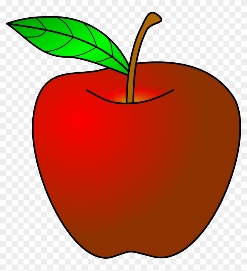 一 	
二	
三
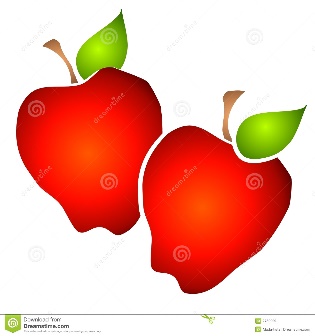 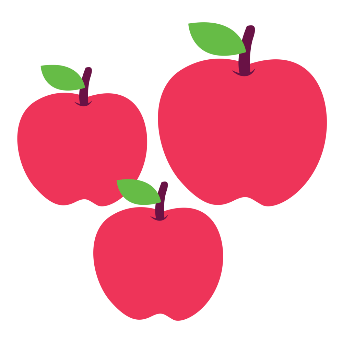 Some new input
一	1
二	2
三	3
四	?
十	?
???
一	1
二	2
三	3
四	4
十	10
Are you ready to say …?
一 	1
二	2
三	3
四	4
十	10
二十		?
二十二	?
三十二	?